The MobiliseYourCity Partnership
An introduction
October 2024
2
Sustainable urban mobility planning
The Partnership
4
3
Final remarks
The MobiliseYourCity Partnership’s recent achievements
The Partnership
1
An impactful partnership between the EU, France and Germany, established at COP21
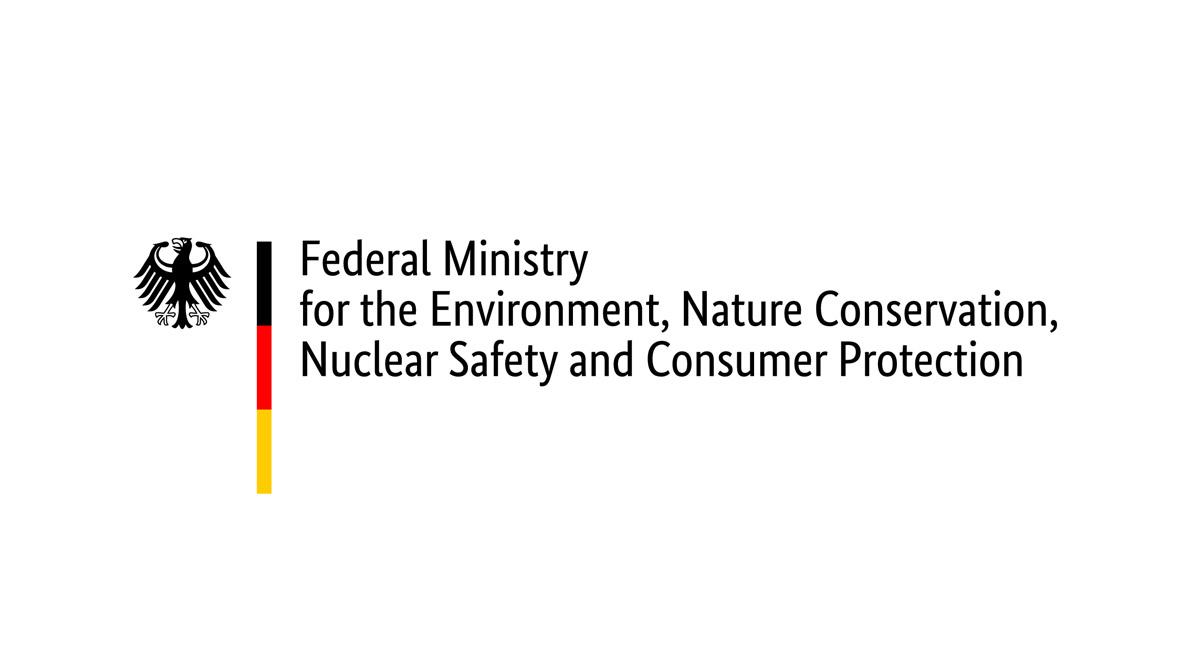 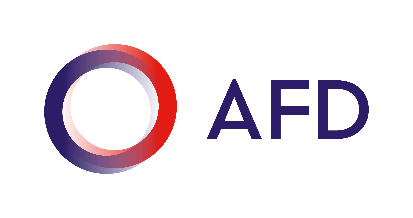 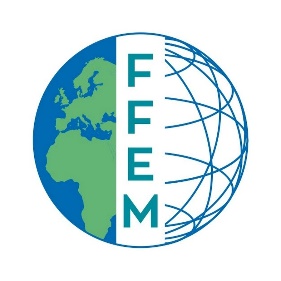 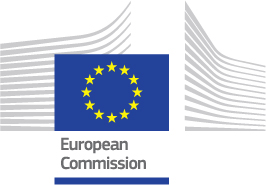 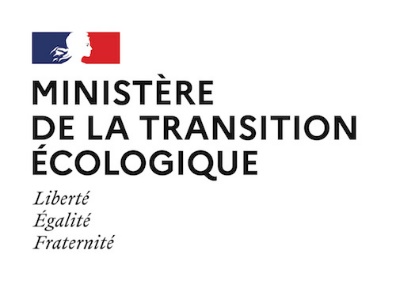 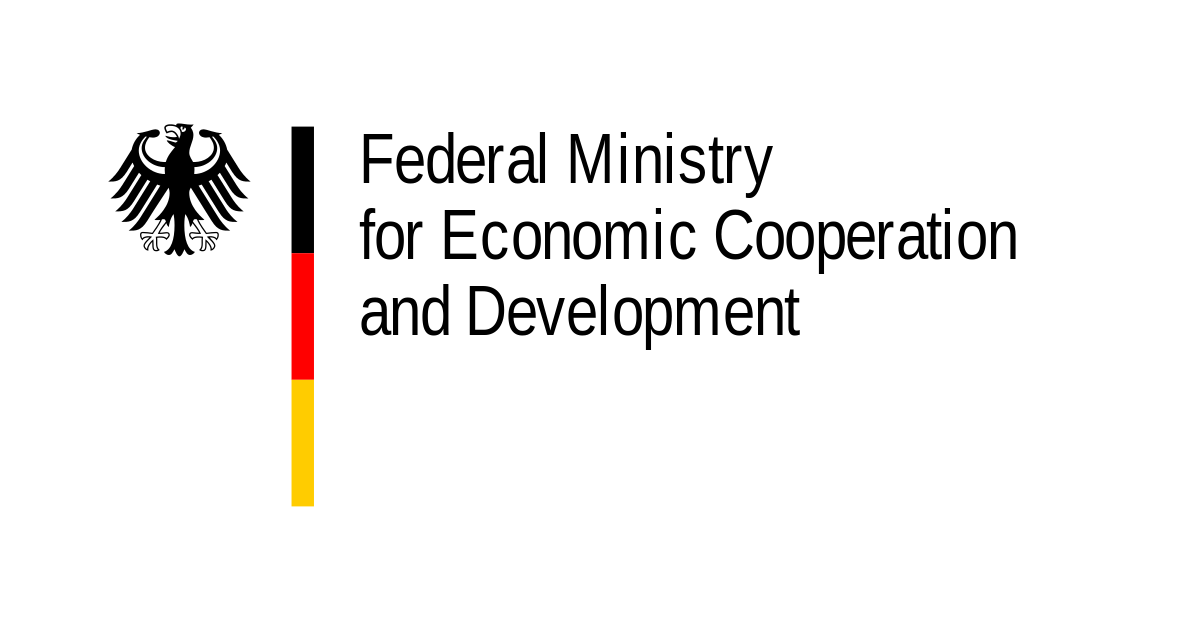 Donors:
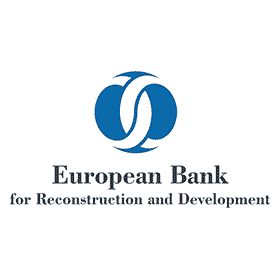 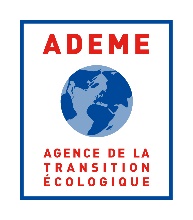 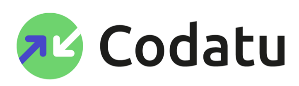 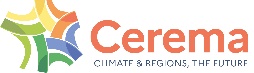 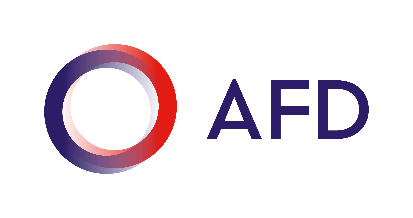 Implementing Partners:
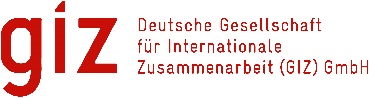 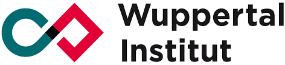 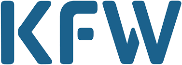 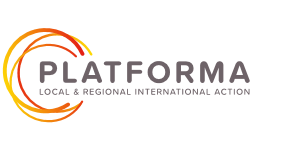 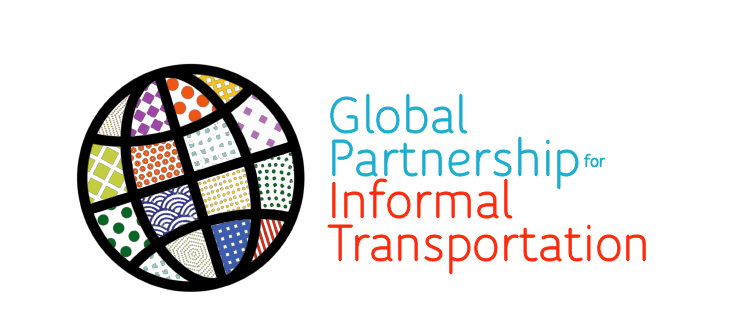 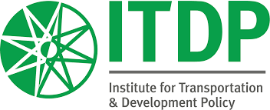 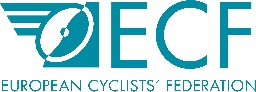 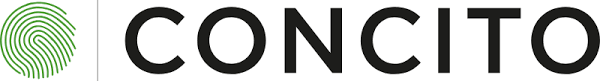 Knowledge and Network Partners:
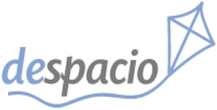 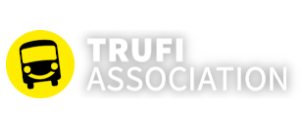 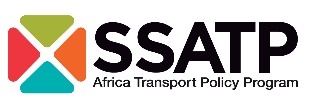 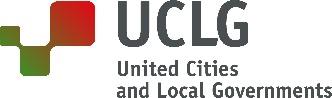 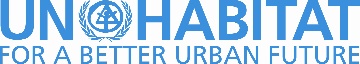 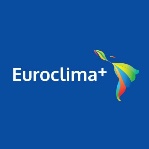 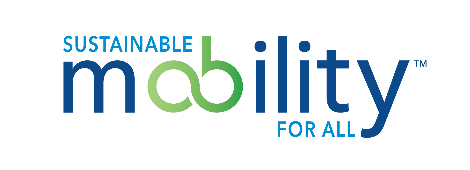 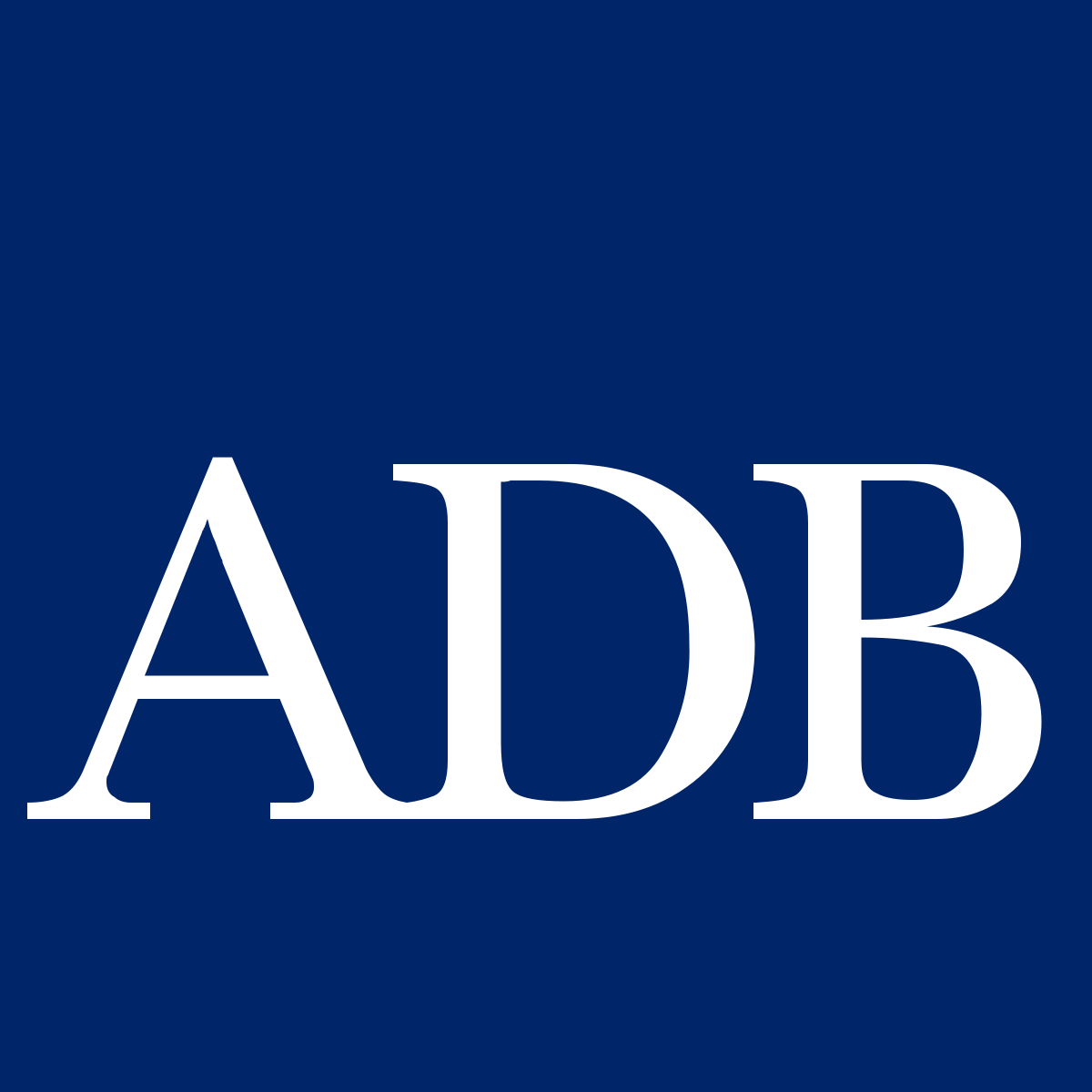 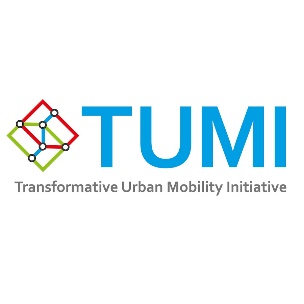 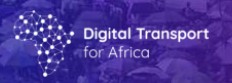 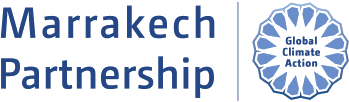 In collaboration with:
MobiliseYourCity’s guiding principles
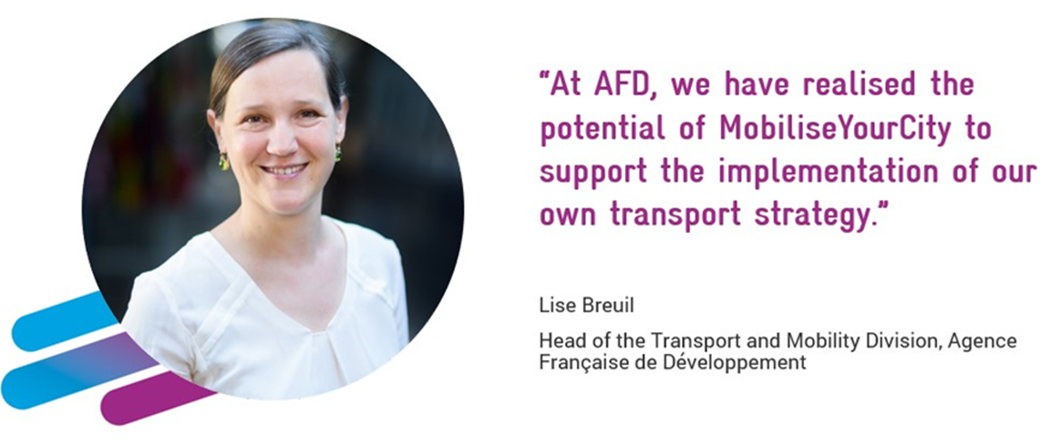 2
1
Our vision

We work together as partners to shape low-carbon mobility systems that contribute to efficient, safe, and just cities for all urban residents of today and the future.
Our mission

Our mission is to incubate solutions, accelerate the adoption of proven approaches, and facilitate complex change processes to transform urban mobility
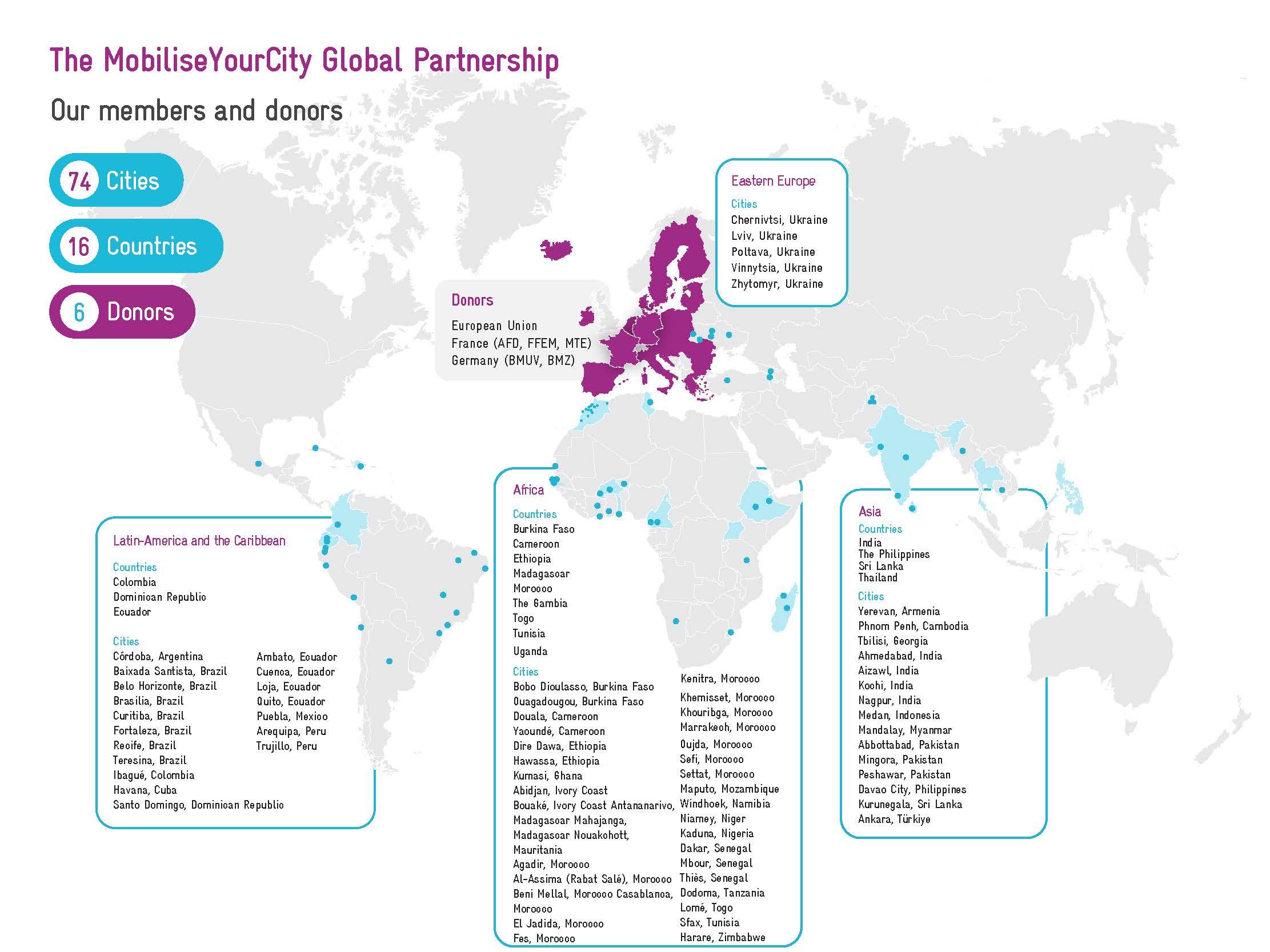 [Speaker Notes: Data from 2024 Q3]
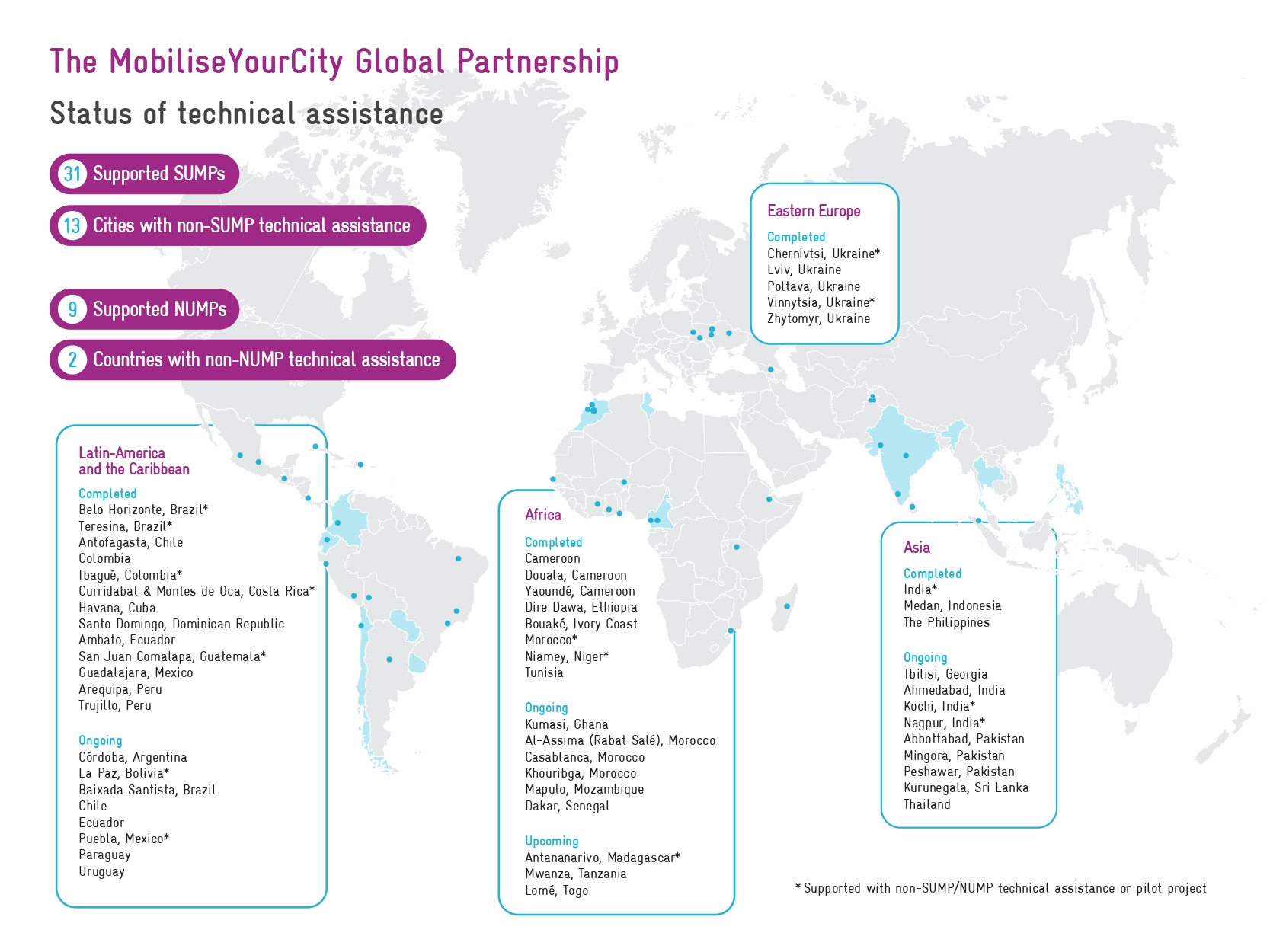 [Speaker Notes: Data from 2024 Q1]
The Global Secretariat
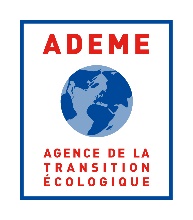 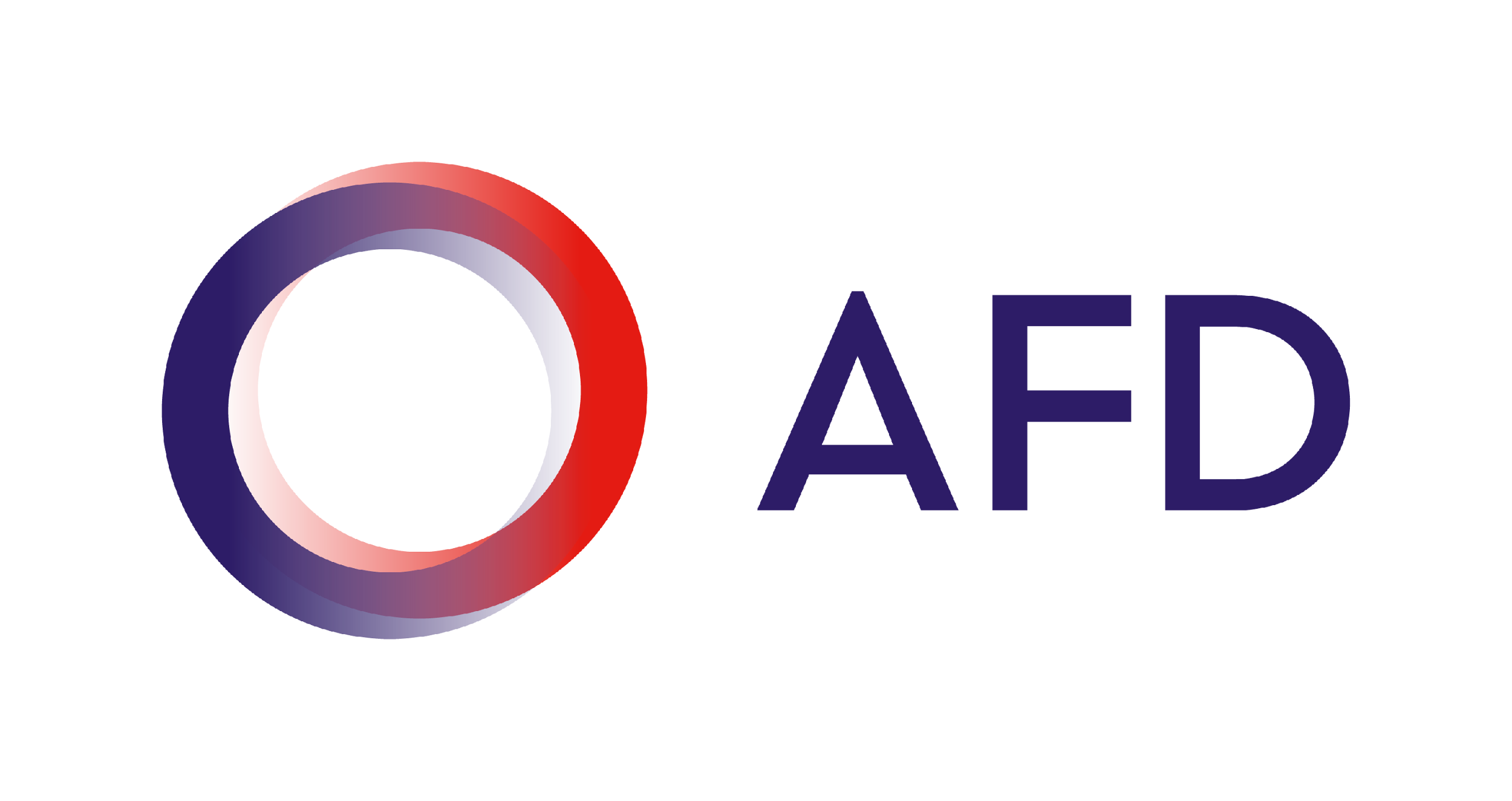 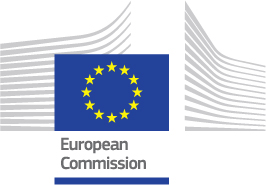 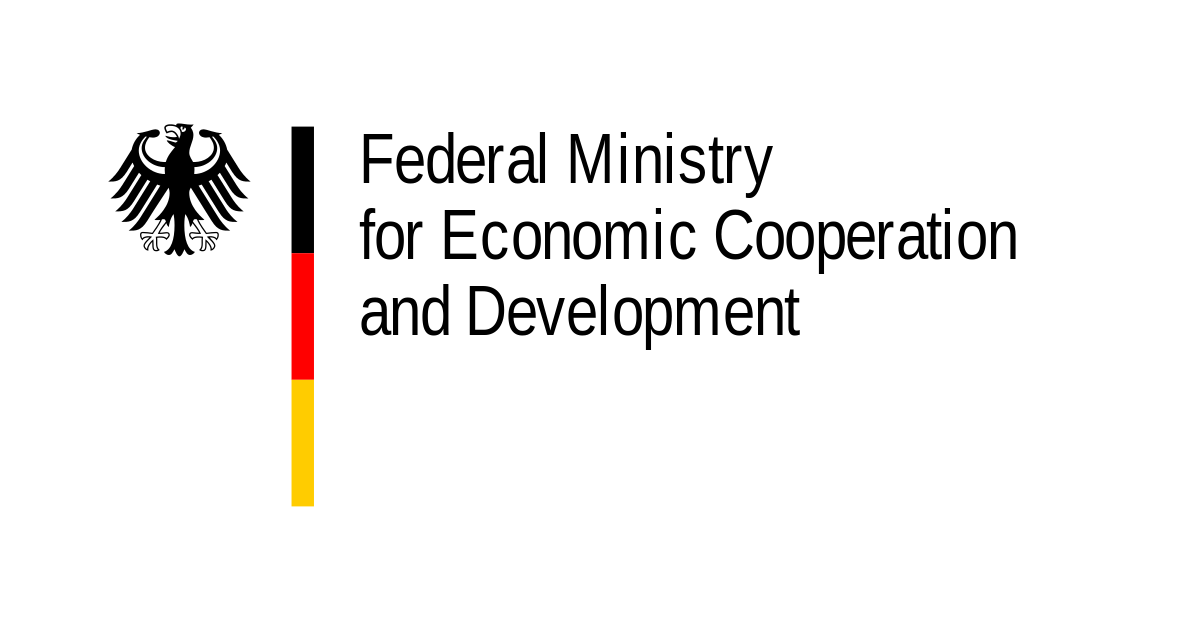 Funded by
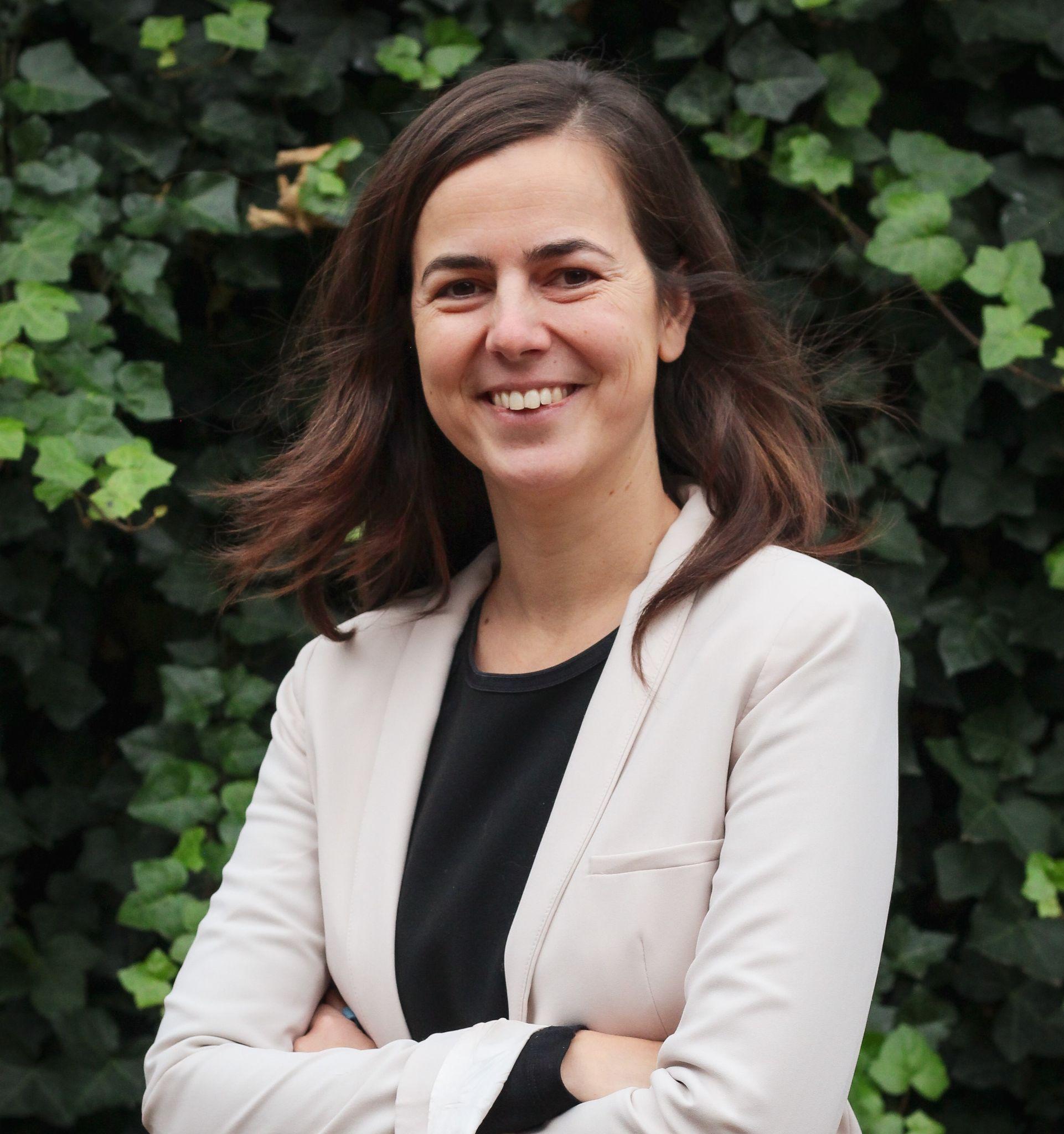 Giuliana Ambrosino
Communications Officer
AFD financed
Eléonore François-Jacobs
Deputy Coordinator-Advocacy & Outreach Manager
AFD financed
Sasank Vemuri
Coordinator
BMZ financed
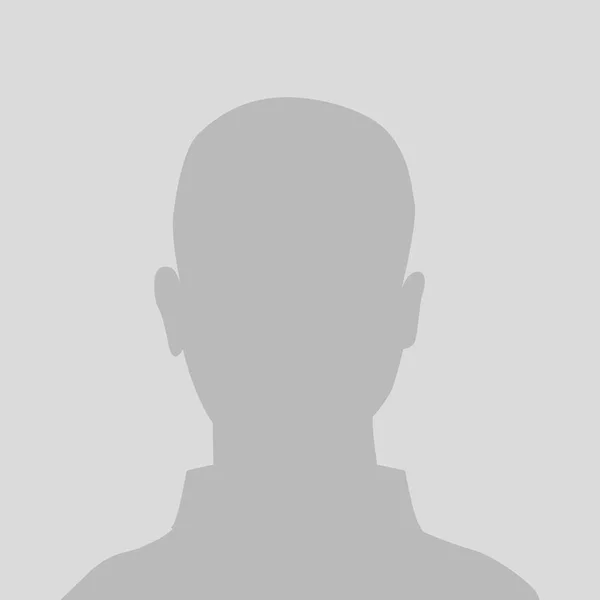 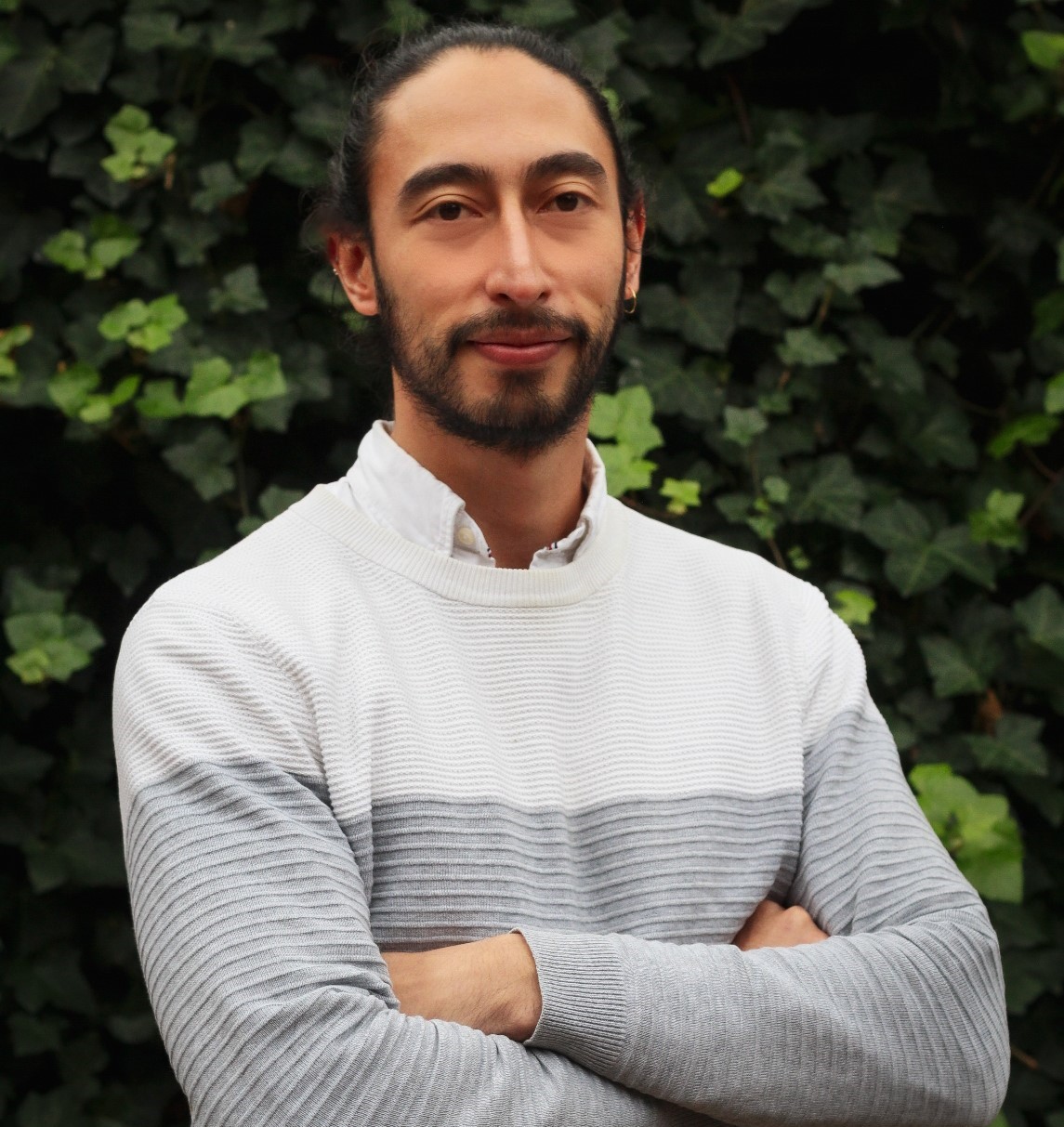 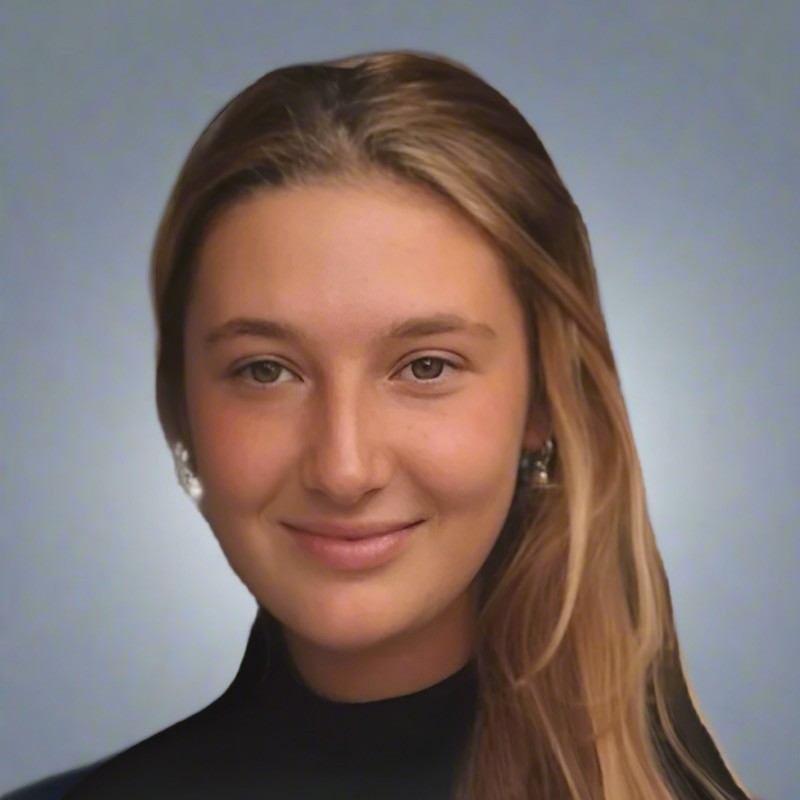 Mobility Expert
BMZ financed
Recruitment ongoing
Zofia Bochinska
Junior Project officer
AFD financed
Nicolas Cruz González
Mobility Expert
AFD financed
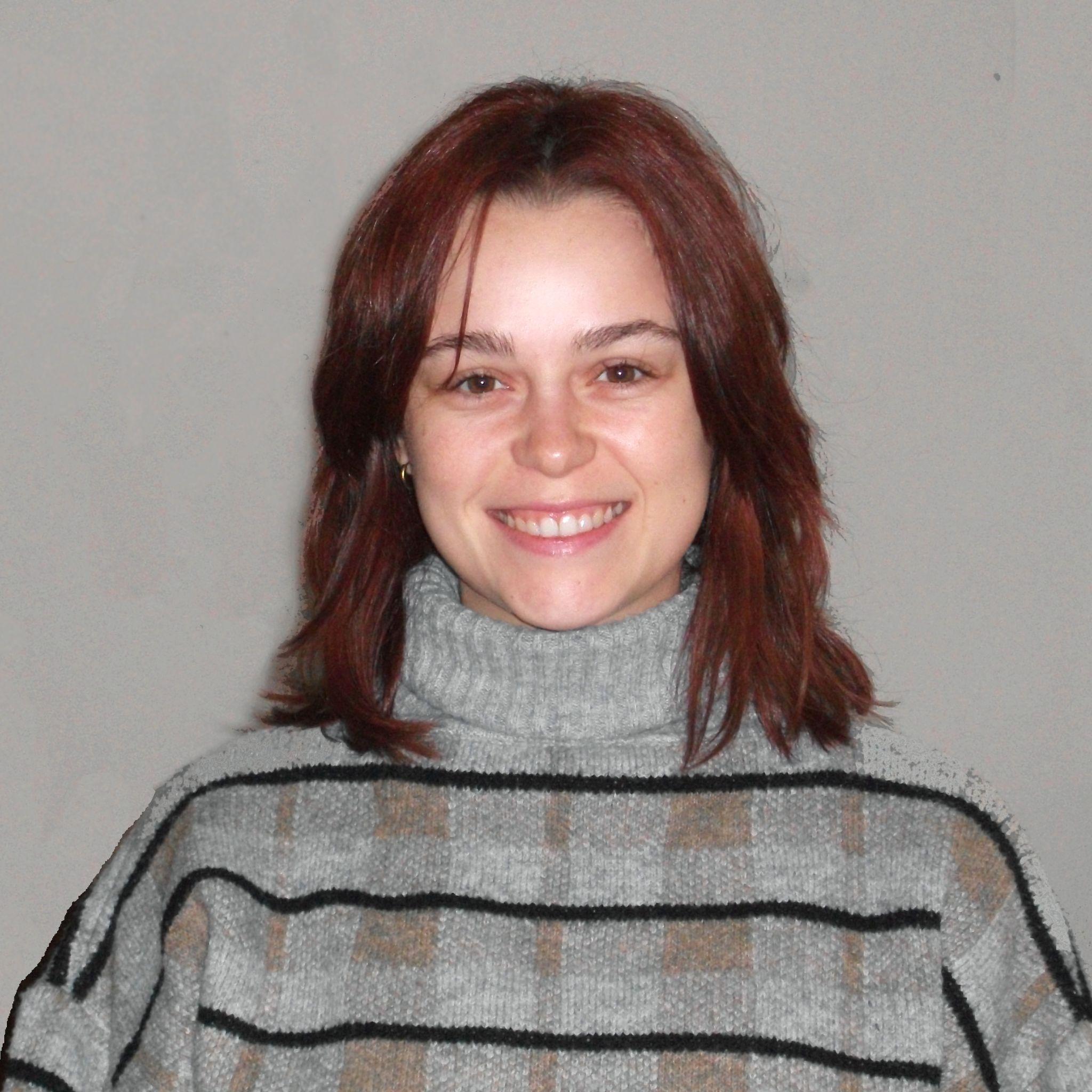 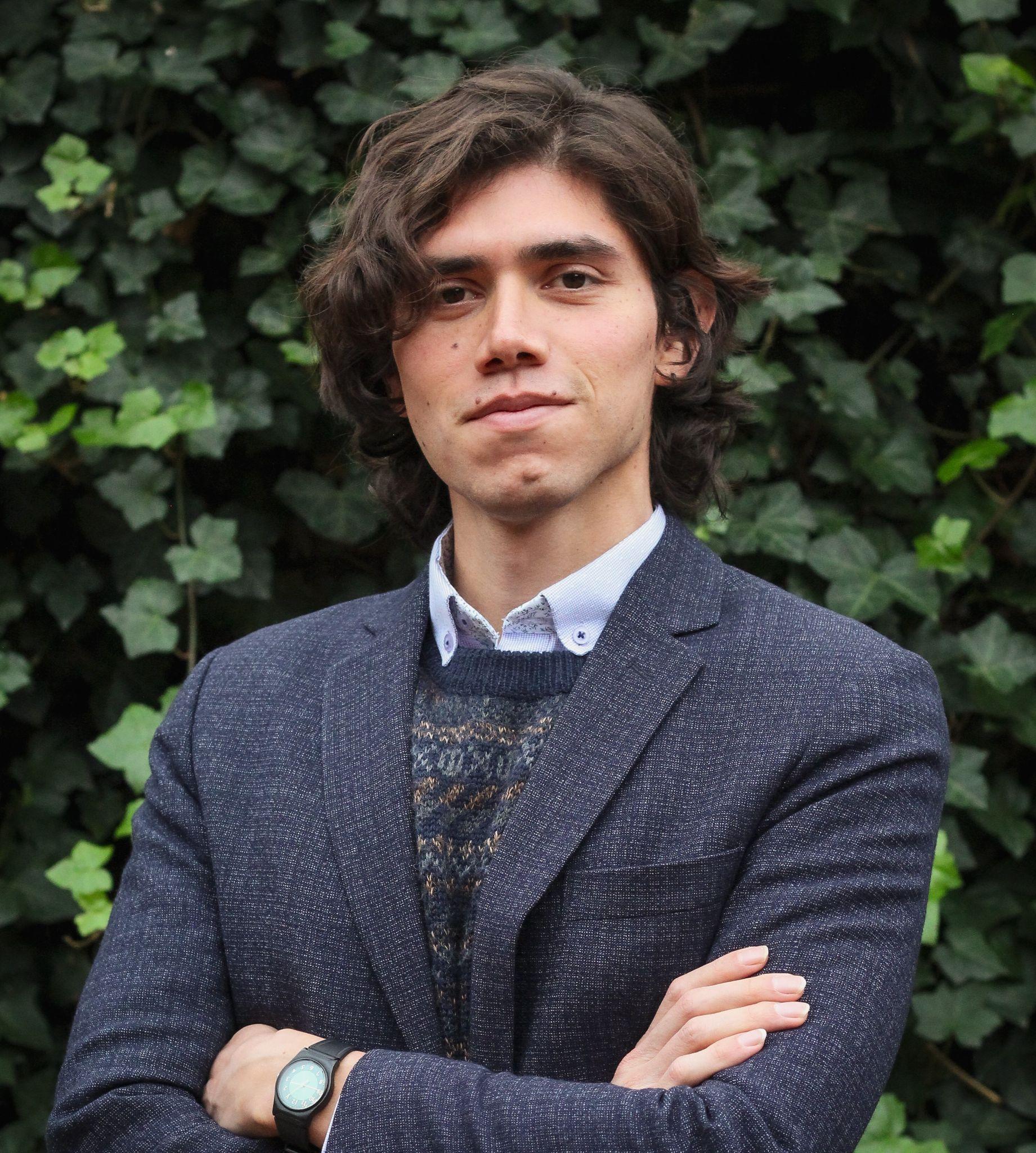 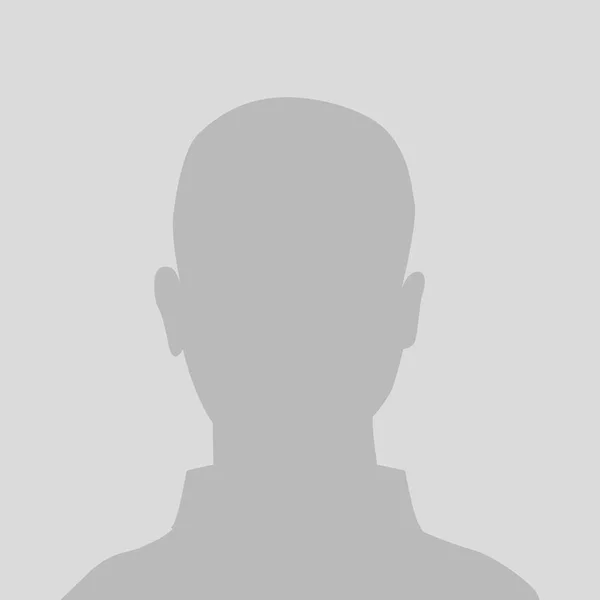 Alexandra Heitplatz
Capacity Building Intern
BMZ financed
Capacity building intern
AFD financed
Recruitment ongoing
Milnael Gómez
Climate Adaptation Expert
ADEME financed
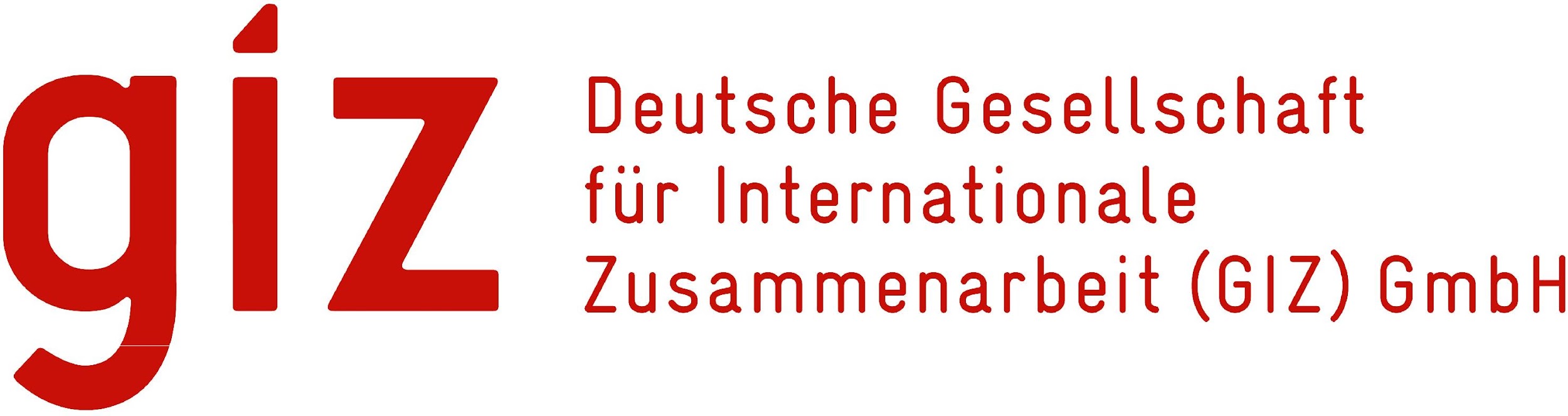 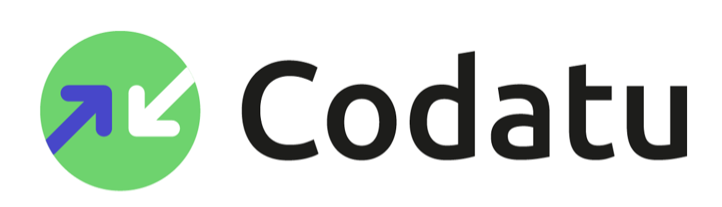 MobiliseYourCity’s service areas
1
2
3
4
MOBILITY PLANNING

Supporting implementation and investment ready plans for inclusive and low-carbon transport
CAPACITY BUILDING

Equipping practitioners with tested and scalable solutions
ADVOCACY

Encouraging institutions and individuals to embrace and resource sustainable mobility
IMPLEMENTATION SUPPORT

Empowering members to bridge planning with implementation for green and just cities
Piloting small-scale innovative finance to support walking and cycling
Professionalizing and  formalizing jobs in the paratransit sector, in particular by building on digital technologies
Supporting institutional and regulatory reforms to enable implementation
Developing tailored methodologies and tools for our focus areas
Scaling our training offer to mobility professionals through strategic partnerships
Enhancing our digital platform for trainings, exchange and knowledge dissemination
Communicating local results to influence the global agenda
Engaging new partners and members to animate ambitious action
Empowering local behavioural change through evidence-based messaging
Supporting member cities in preparing city-level sustainable mobility plans and project preparation
Supporting member countries in preparing country-level urban mobility policies and investment programs
Deploying digital technology to improve mobility planning
Sustainable Urban Mobility Planning
2
SUMP concept and comparison with the traditional approach
[Speaker Notes: Source: https://www.researchgate.net/figure/Differences-between-traditional-transport-planning-and-Sustainable-Urban-Mobility_fig4_357531605]
What is a 
Sustainable Urban Mobility Plan?
(SUMP)
A SUMP is a strategic plan developed with a sustainable urban mobility approach. 
It aims to meet people's and businesses' mobility needs in cities and to harmonise and integrate existing planning.
The MobiliseYourCity Partnership develops SUMP in the Global South, thanks to donors and implementing Partners. The Secretariat intervenes in the implementation phase:
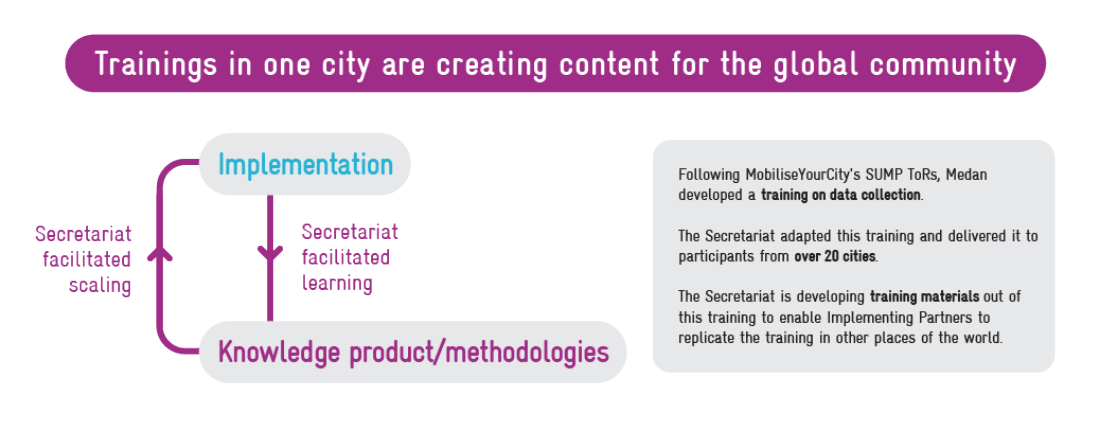 [Speaker Notes: https://www.mobiliseyourcity.net/developing-sustainable-urban-mobility-plans-guidelines-mobiliseyourcity-geographies]
The MobiliseYourCity Partnership’s recent achievements
3
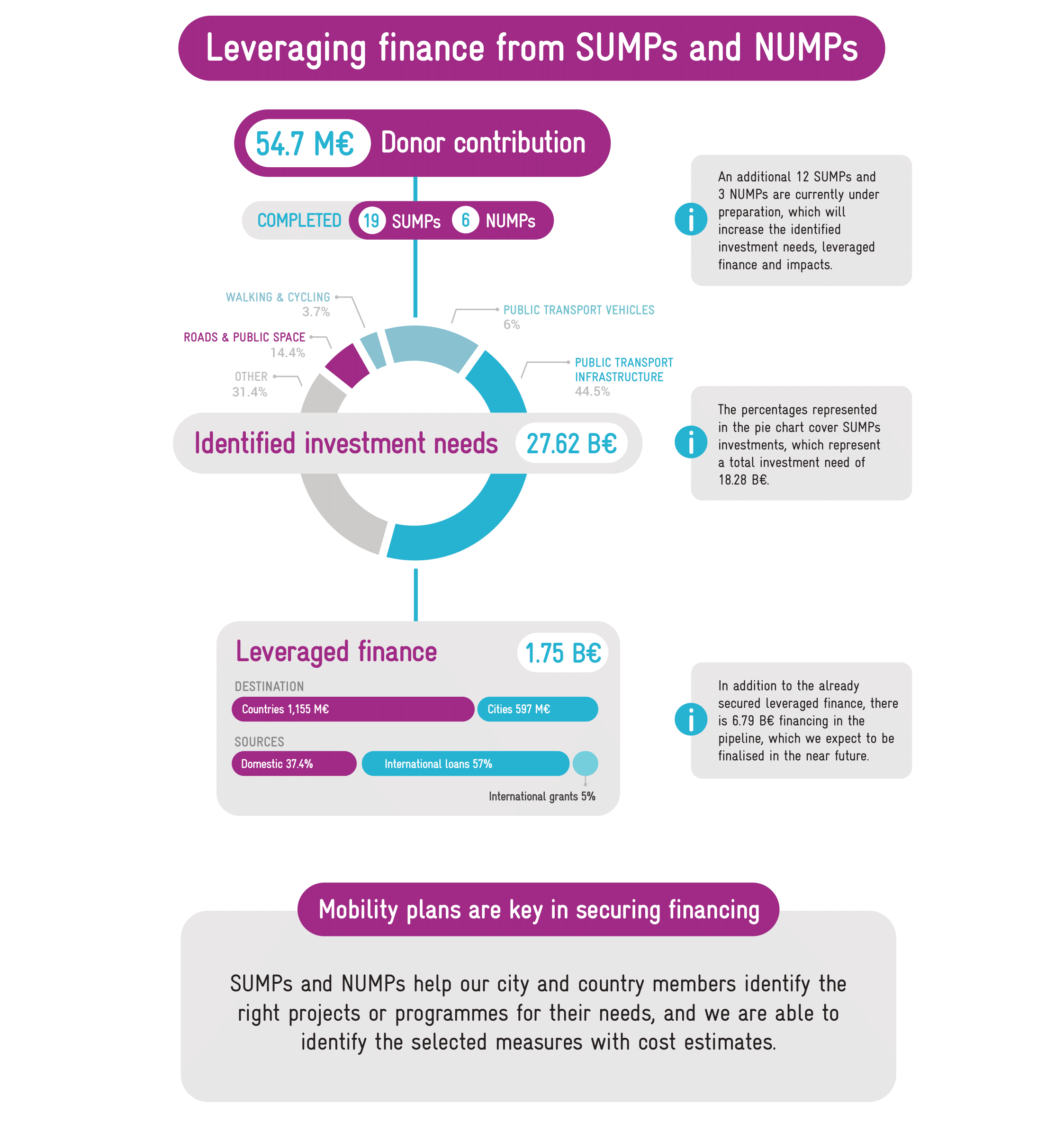 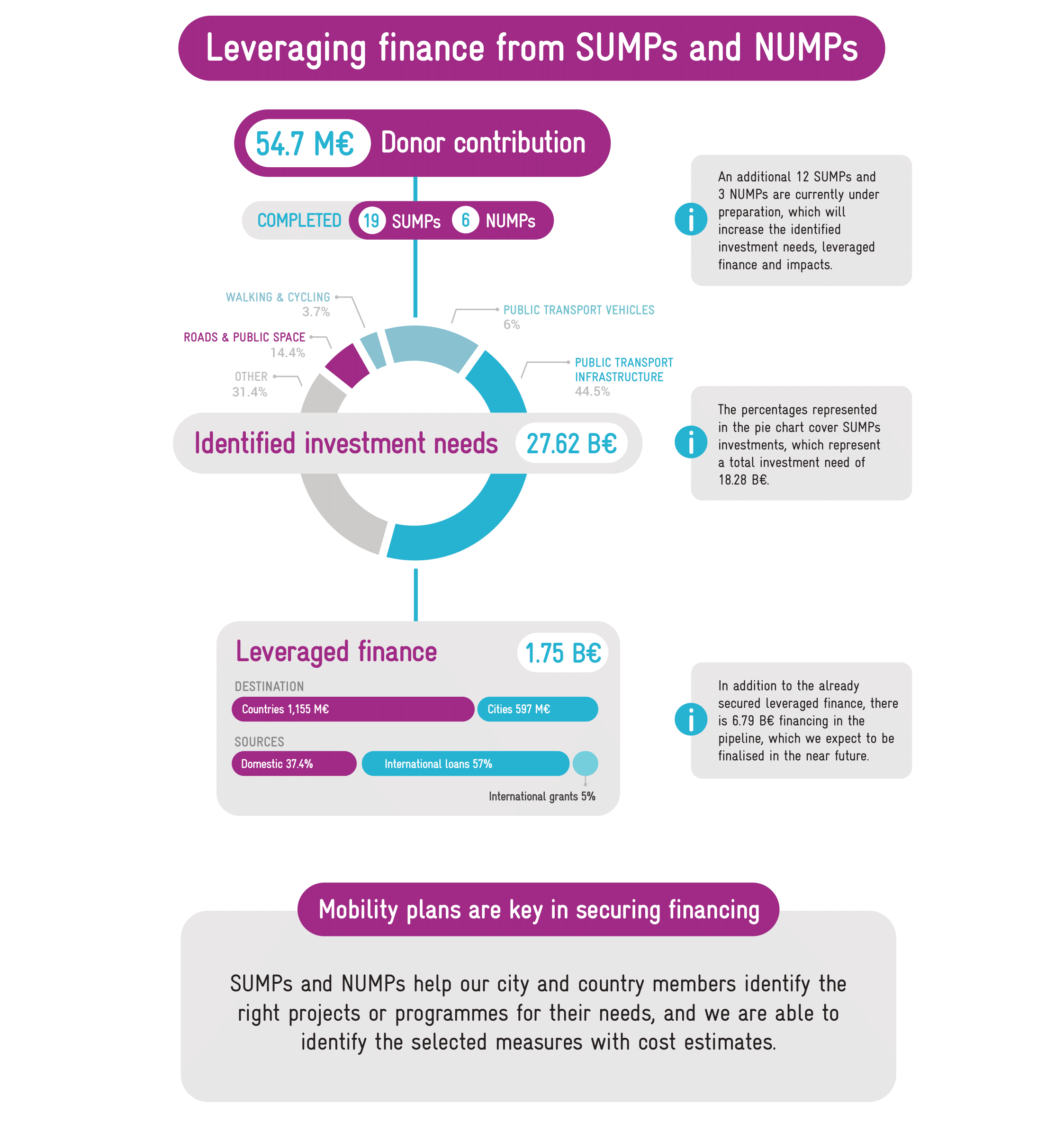 i
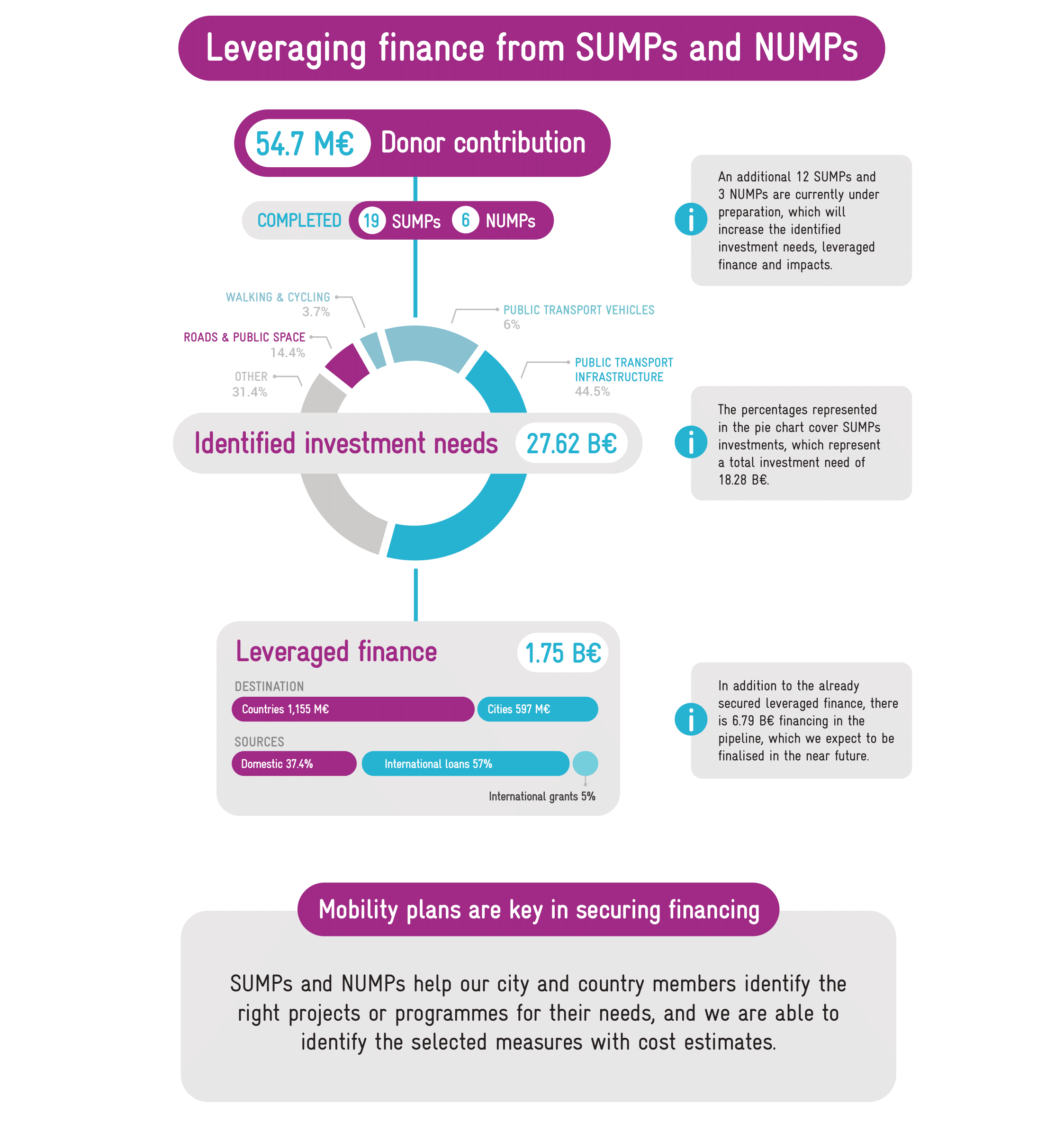 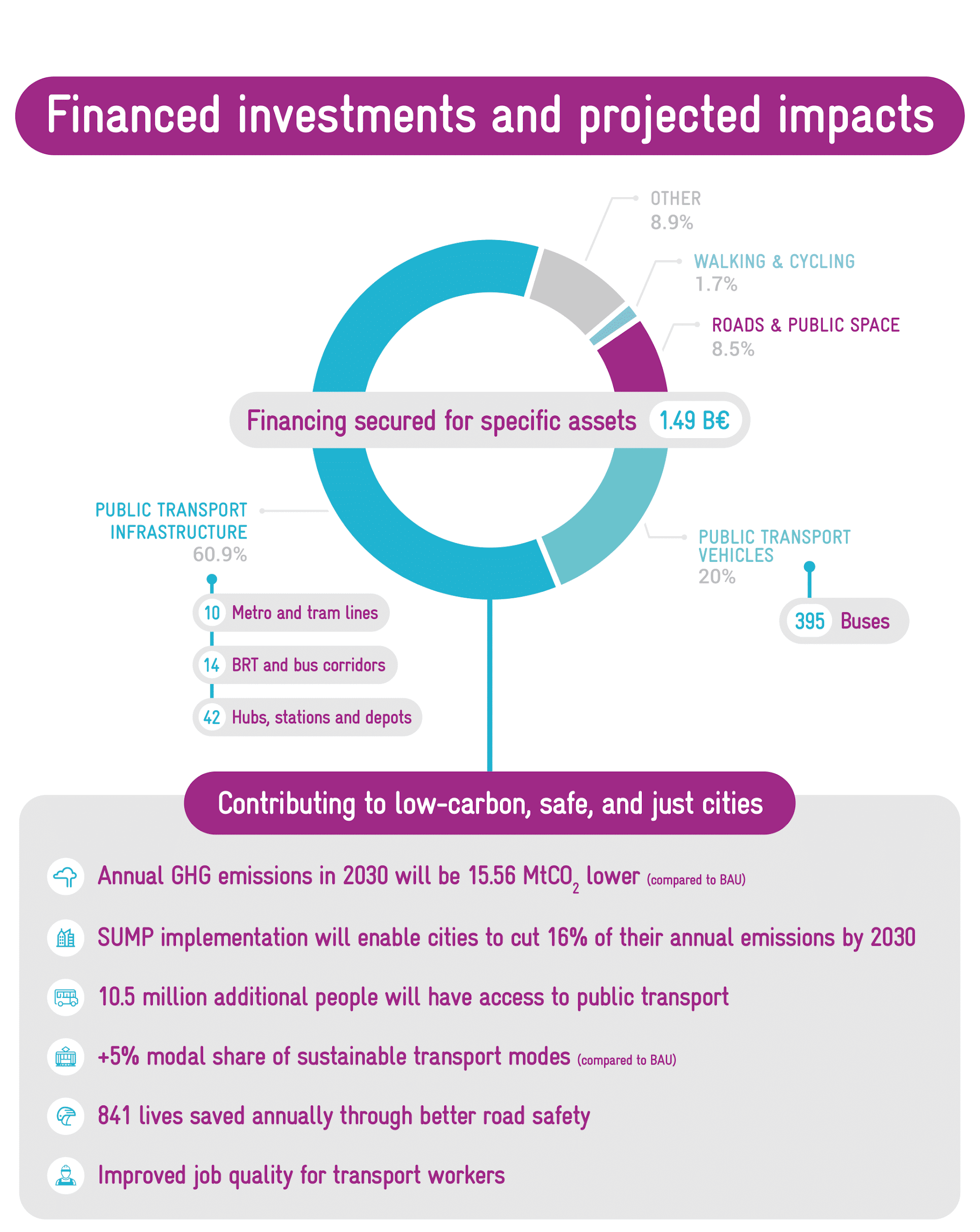 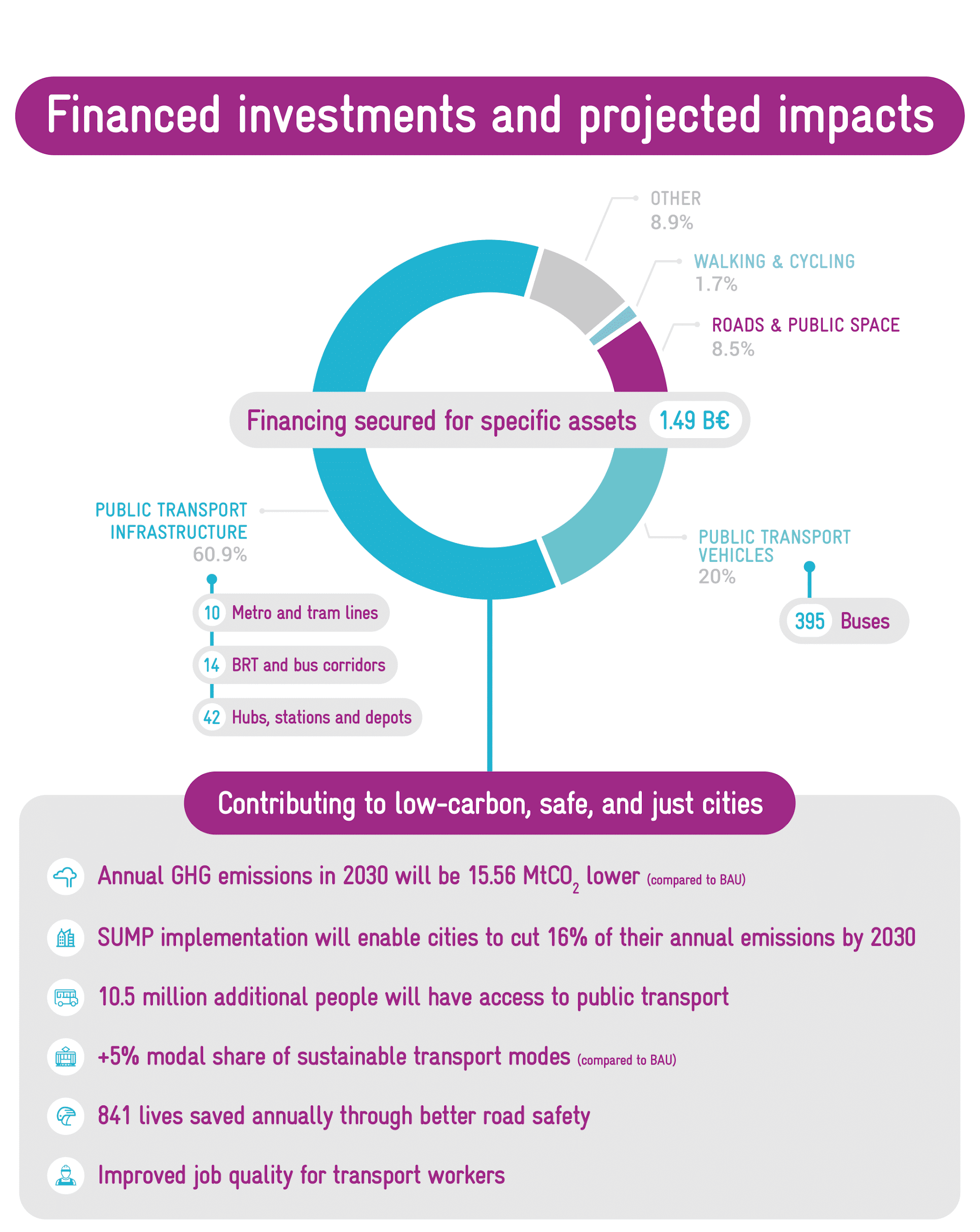 i
MobiliseYourCity tackles sustainable mobility through several angles
We are constantly evolving our methodological offer to better respond to the needs of our projects on the ground
The comprehensive methodology includes a range from national policy support (NUMP Guidelines) to post-SUMPs implementation, e.g. such as paratransit toolkit

Our capacity building service has been tailored for a Global Community of Practice by leveraging on the expertise generated through our local projects
Delivered 20 trainings this year, preparing as many raining modules as possible for our implementing organizations

We enable knowledge dissemination by offering a space to share valuable resources and insights from practice 
Our Knowledge Platform contains more than 370 knowledge products generated by the Partnership and its partner organizations and three regional communities of practice
We have secured a firm footing in the international transport community and climate regime
Since its inception during COP21, MobiliseYourCity’s advocacy efforts towards greater investment for urban mobility at all COPs and other high-level international events, such as UN’s Sustainable Transport Conference and the Transport and Climate Change Week. We facilitate dialogue and encourage coordination among donors, implementing partners and member countries and cities
After 6 years of working together, we have developed strong ties based on trust, thus enabling coordination and alignment of efforts to transform urban mobility through sustainable urban, helping to identify new ways to keep supporting our member cities and countries beyond the planning phase.
4
Final remarks
How to apply?
Contact the MobiliseYourCity Secretariat
 Fill in the application form 
 Sign the MobiliseYourCity Declaration stating our members’ ambition for mobility
Send the filled-in documents to contact@mobiliseyourciy.net
 Wait for approval from the Steering Committee
Become a member of the Partnership
Keep in touch!
Keep in touch
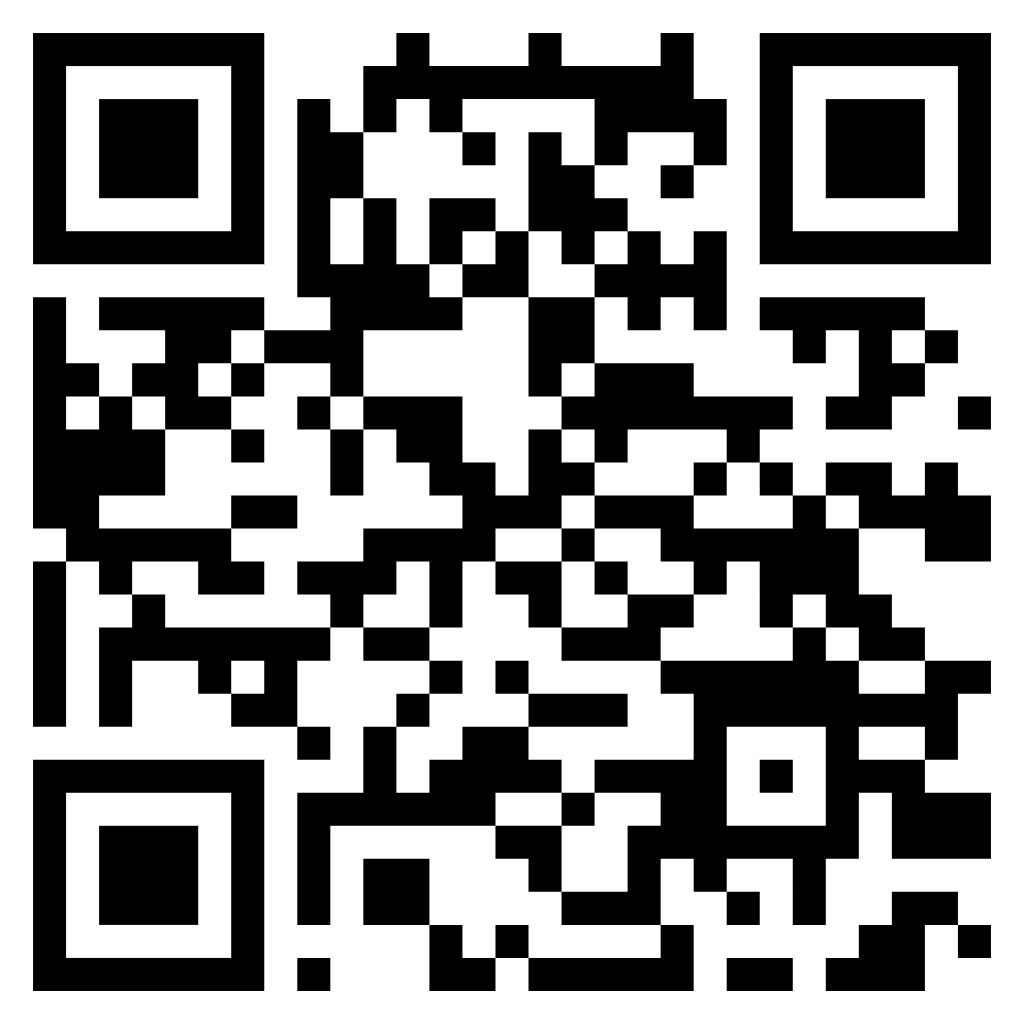 Check out our annual report with over 50 cities and countries factsheets
www.mobiliseyourcity.net
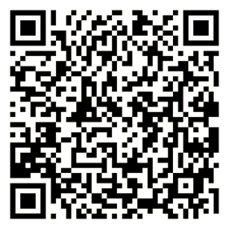 contact@mobiliseyourcity.net
Subscribe to our newsletter
@MobiliseCity
MobiliseYourCity
MobiliseYourCity